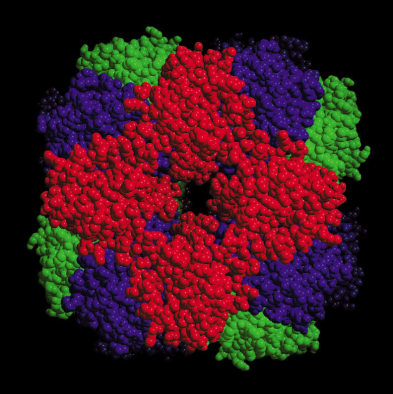 Photosynthesis
1
Katerina Dadakova, Department of Biochemistry
Figures adopted from Buchanan et al., Biochemistry & molecular biology of plants
Photosynthesis
Using light energy to synthesize organic compounds from inorganic precursors
hν
CO2 + 2H2O                 (CH2O) + O2 + H2O
Oxygenic photosynthesis
The free energy change is  G = +2840 kJ per mol of glucose formed
Photosynthesis
Plant chloroplast
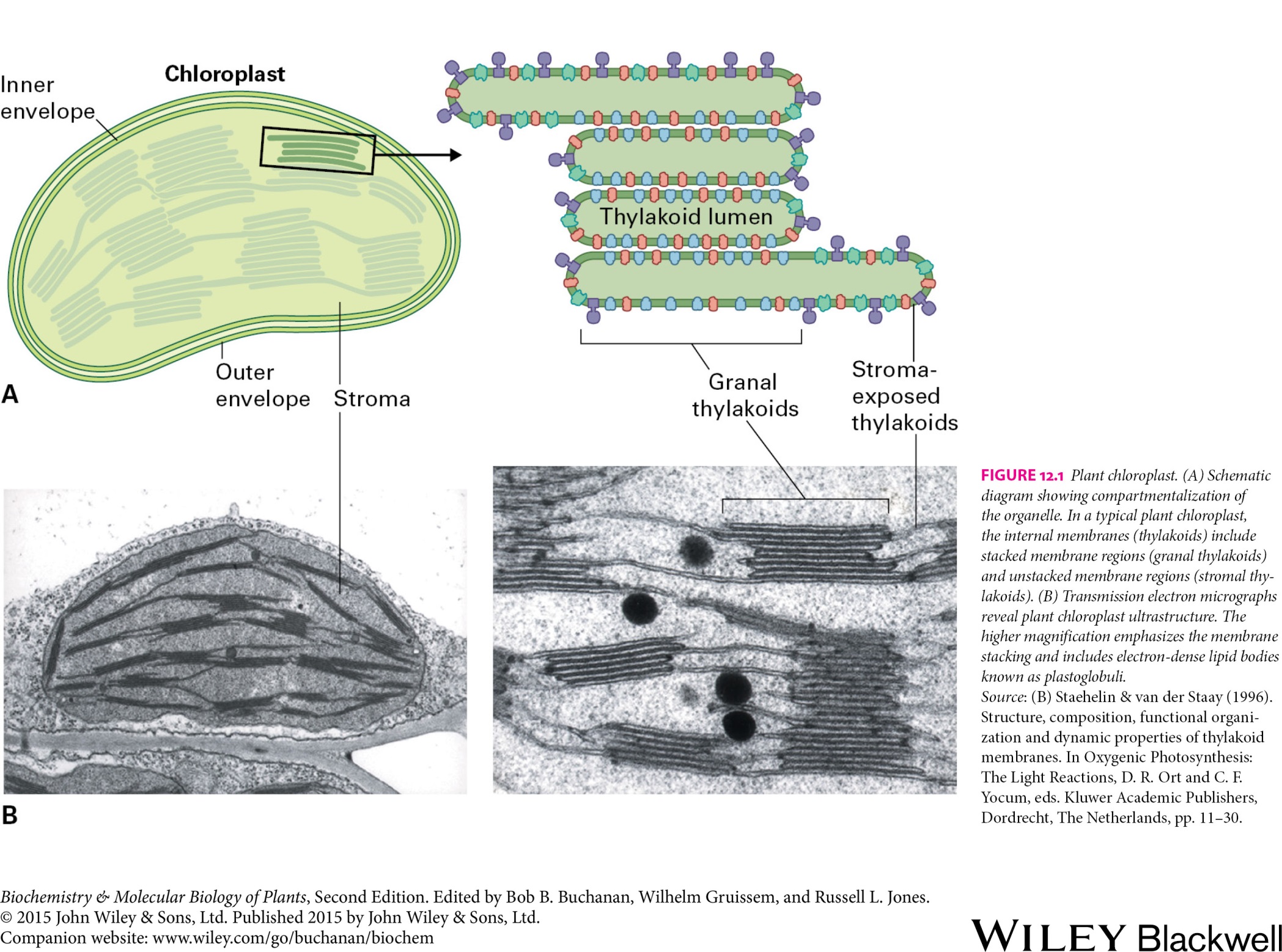 Photosynthesis
Two phases of photosynthesis
Water oxidation and CO2 reduction are not obligately linked.
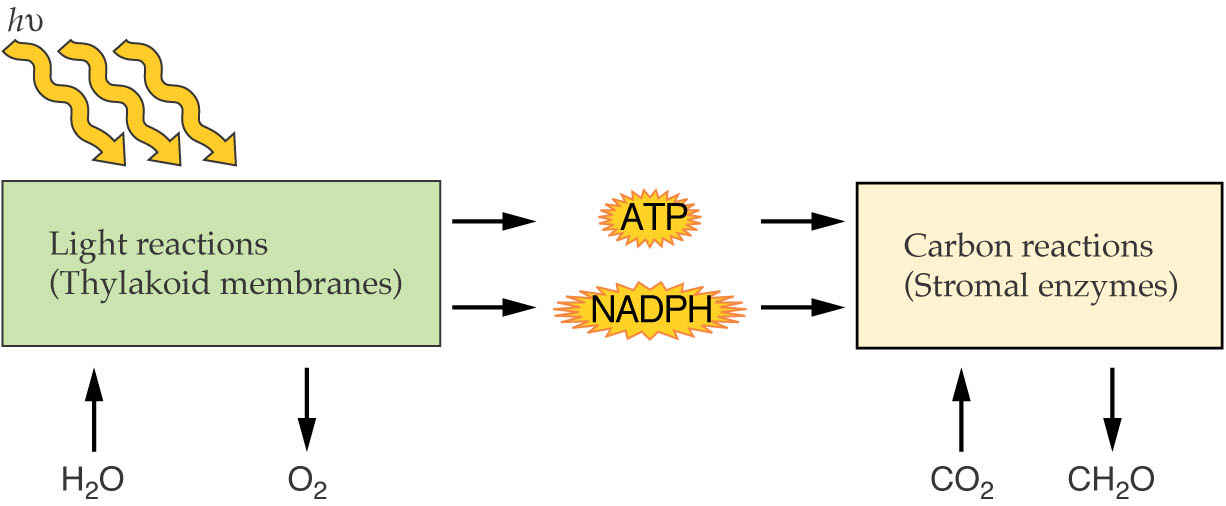 Photosynthesis
Light absorption
The energy of a photon is inversely proportional to its wavelength
E = hc/λ
Energy levels in the molecule of the light-absorbing pigment chlorophyll
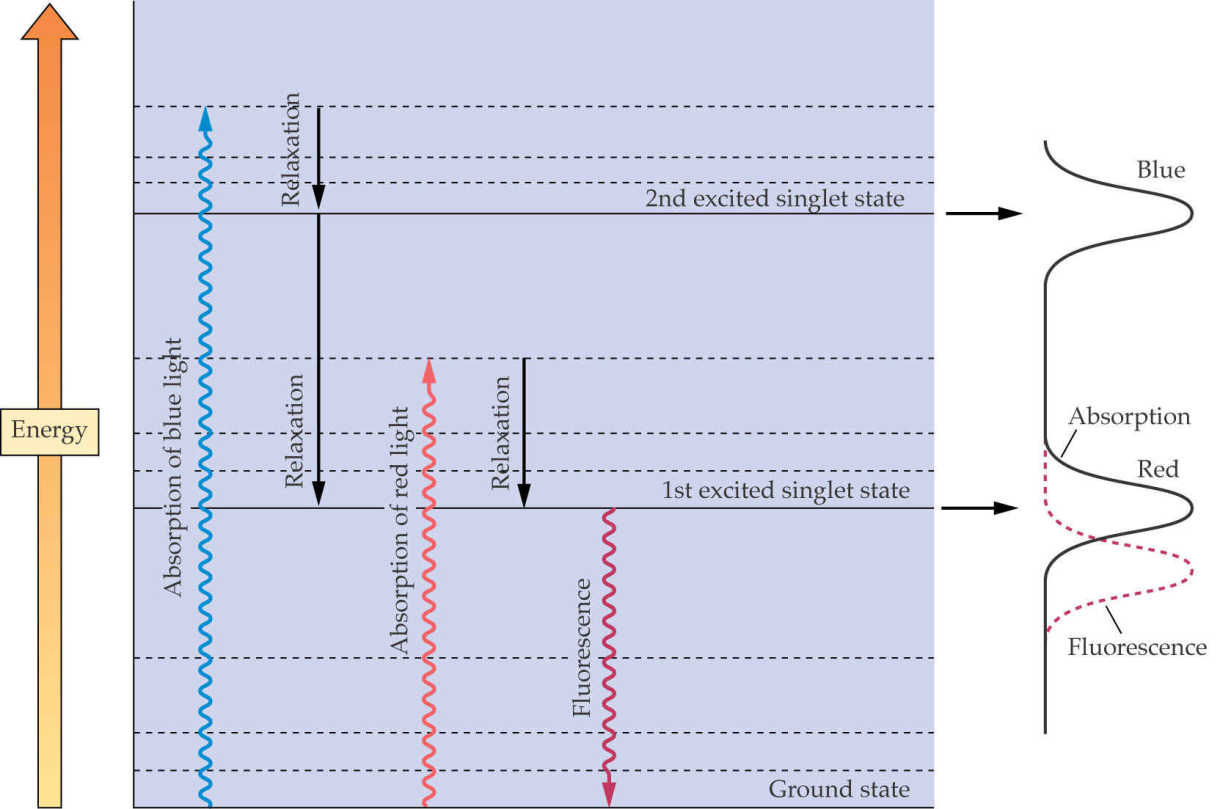 Photosynthesis
Light absorption
Mechanisms of energy release:
relaxation
fluorescence
energy transfer
charge separation (photochemistry)
pigment + acceptor      hν     pigment* + acceptor             pigment+ + acceptor -
Φ = number of products formed photochemically / number of quanta absorbed
Photosynthesis
Light absorption
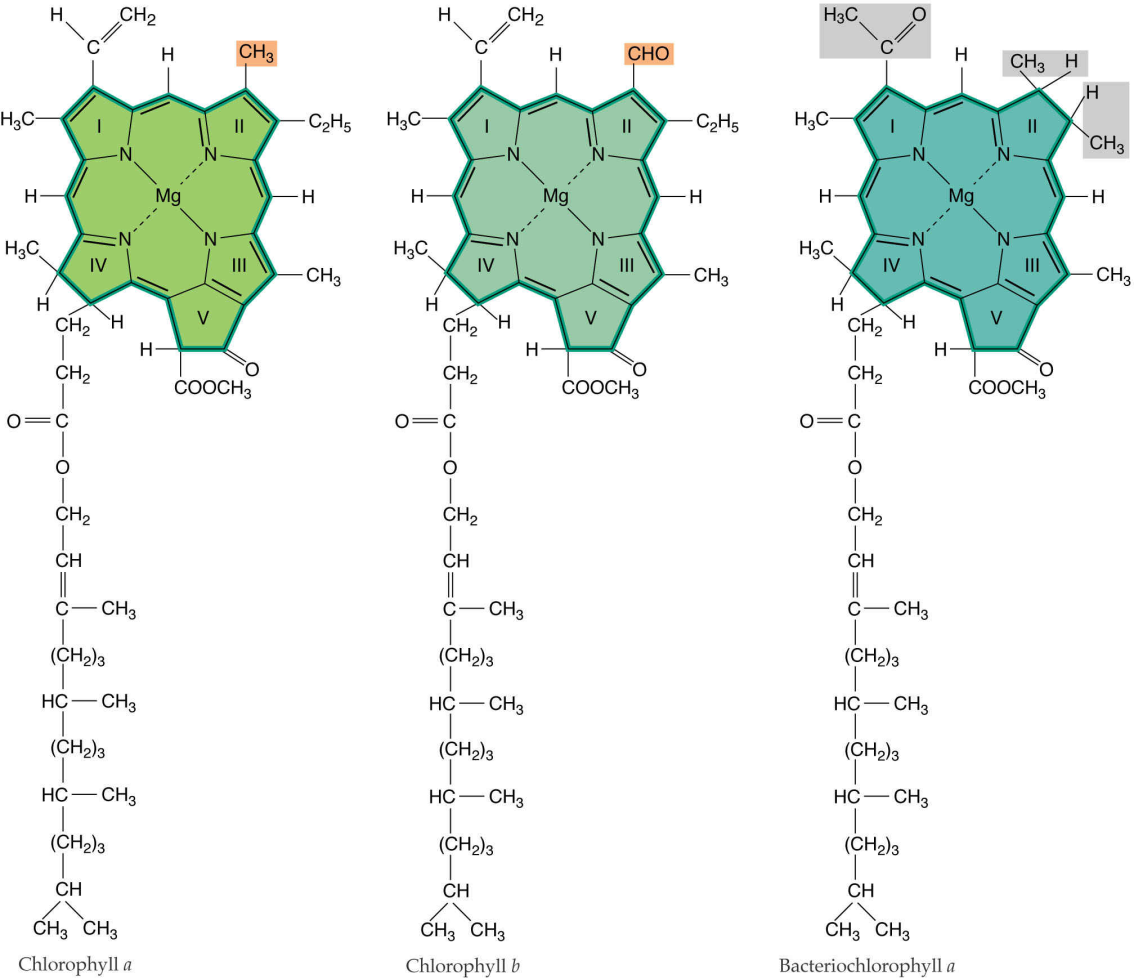 Bacteriochlorophyll
Chlorophyll a
Chlorophyll b
Photosynthesis
Light absorption
Carotenoids
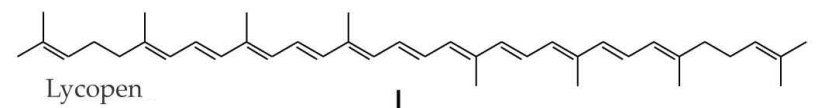 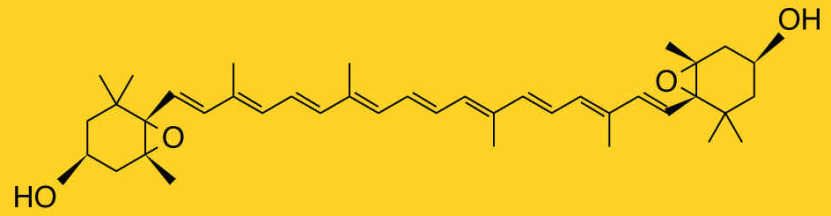 Violaxanthin
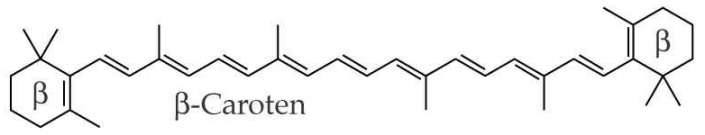 Phycobilins
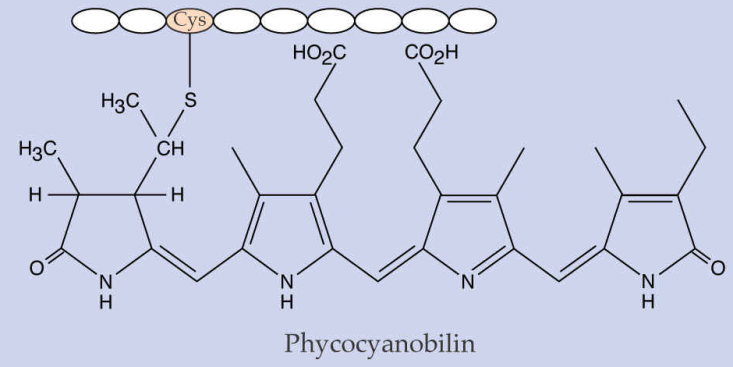 Photosynthesis
Light absorption
Chlorophylls
Other pigments
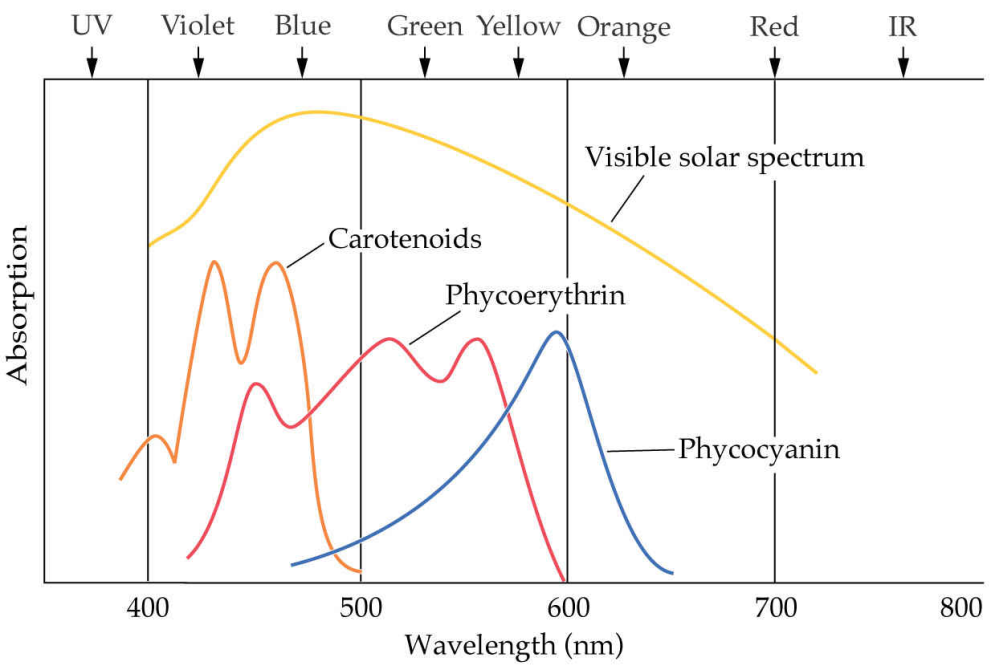 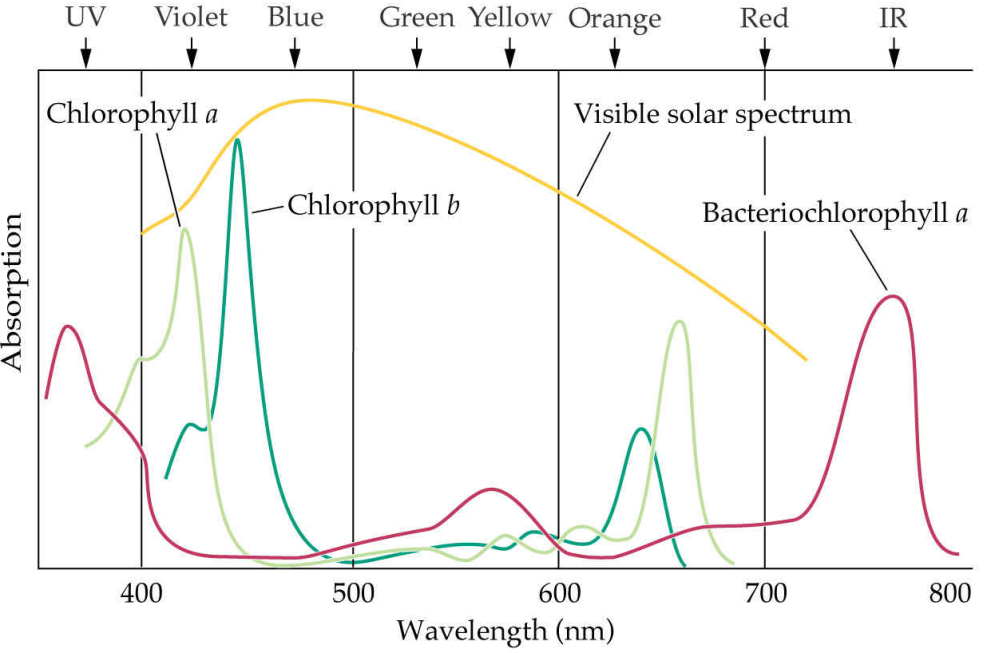 Photosynthesis
Light harvesting
LHC-II structure
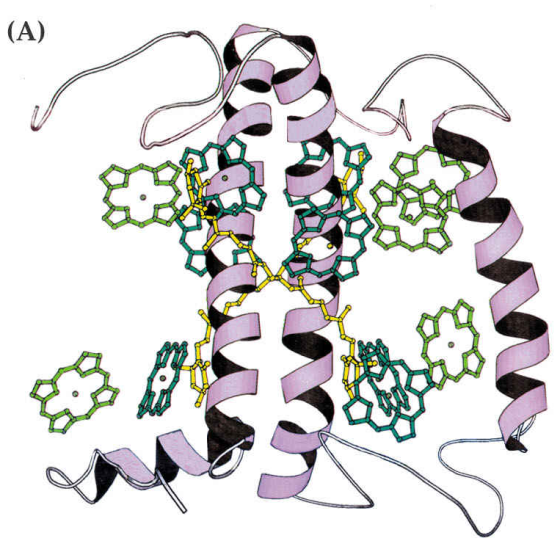 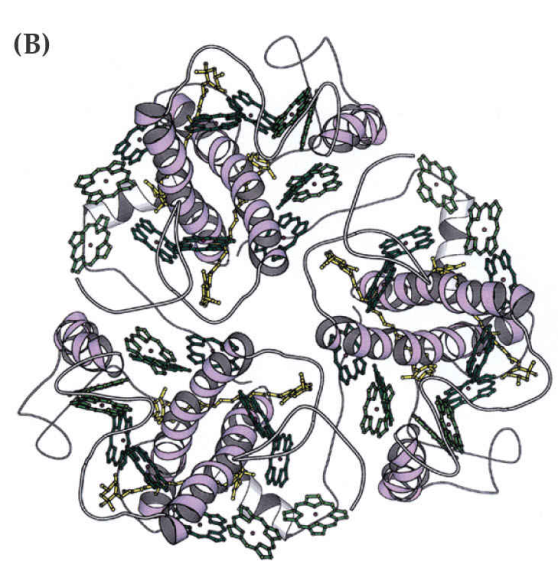 Monomer
Trimer
Photosynthesis
The reaction center complex
Reaction centers are integral membrane protein complexes involved in conversion of light energy into chemical products

Plants contain two different reaction center complexes: Photosystem I and Photosystem II

  Reaction centers contain both chlorophyll and electron acceptor molecules
hν
Chl AOA1A2          Chl*AOA1A2                 Chl+AO-A1A2               Chl+AOA1-A2               Chl+AOA1A2-
Photosynthesis
Electron transport pathways
The chloroplast noncyclic electron transport chain produces O2, NADPH, and ATP and involves the cooperation of PSI and PSII
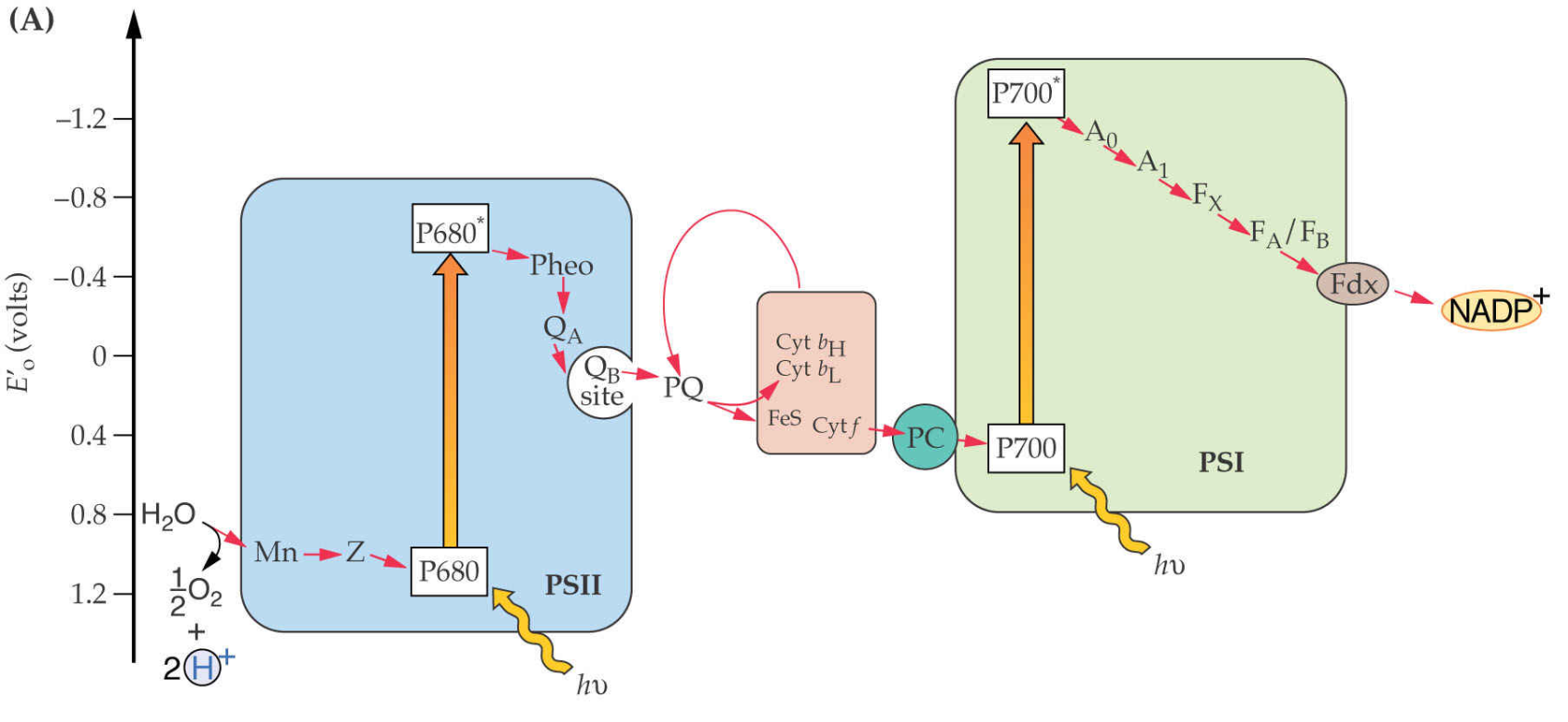 Strong reductant
Reductant
Oxidant
Strong oxidant
Photosynthesis
Electron transport pathways
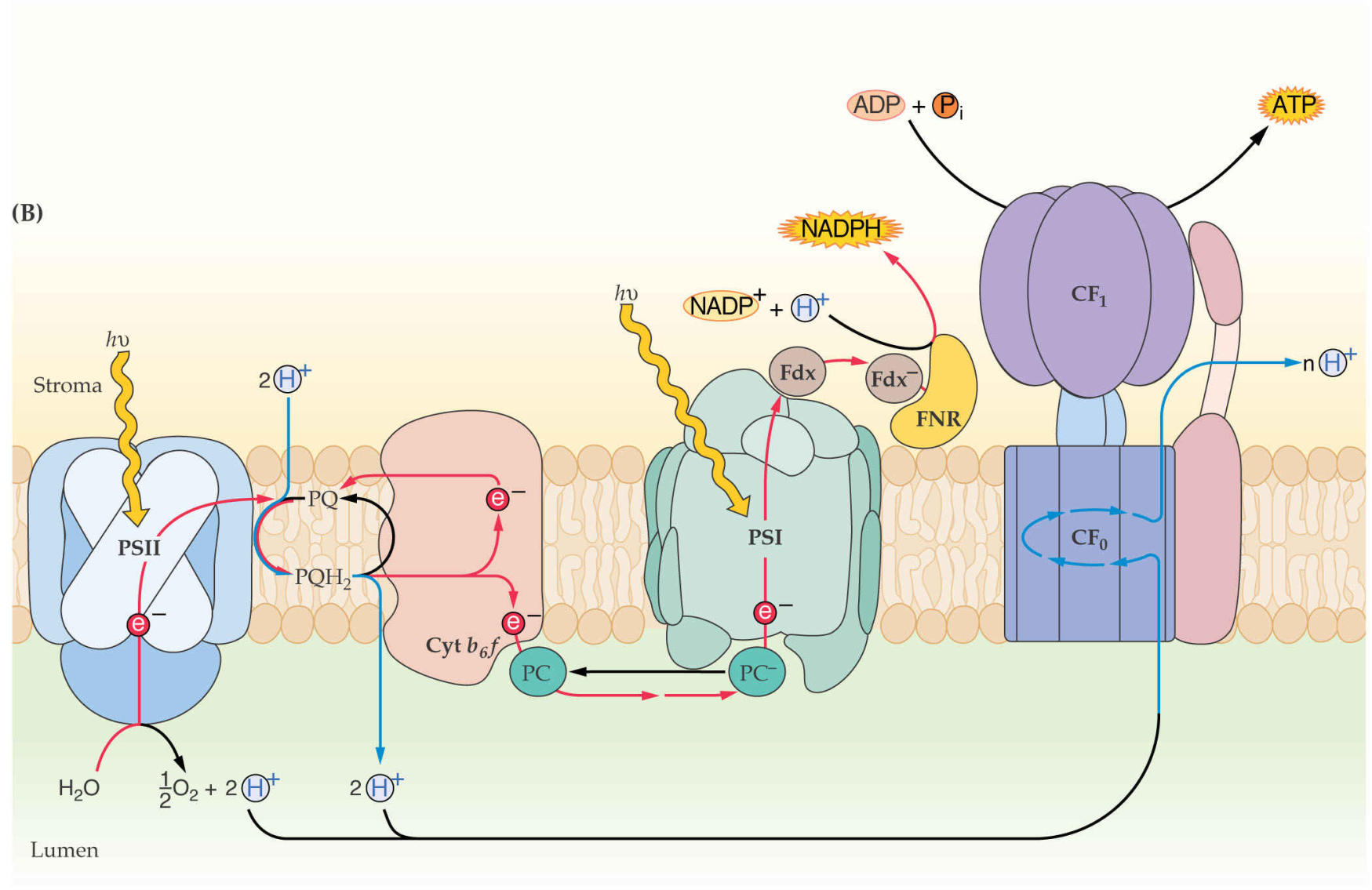 Photosynthesis
Oxidation of water
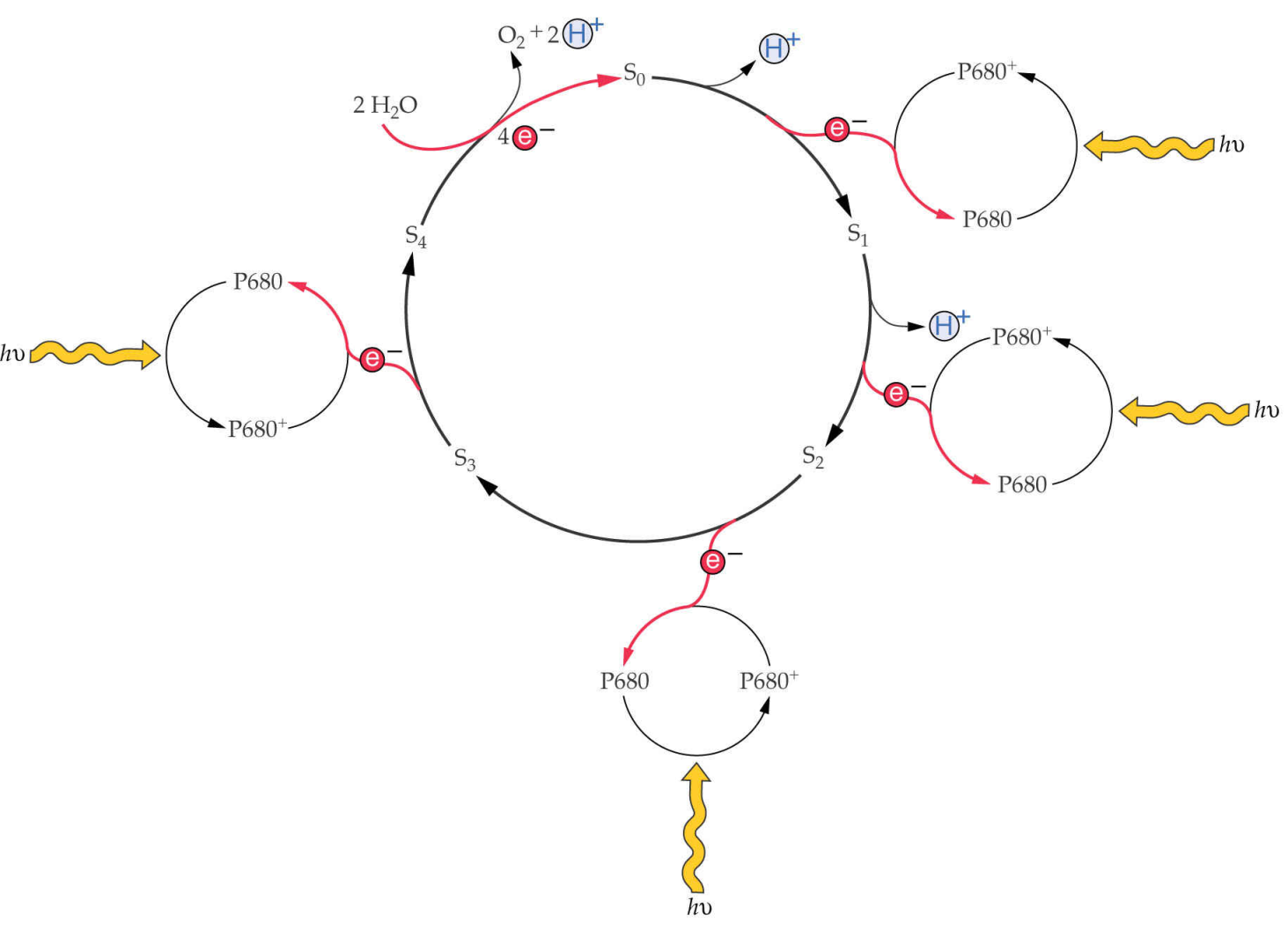 2H2O               O2 + 4H+ + 4e-
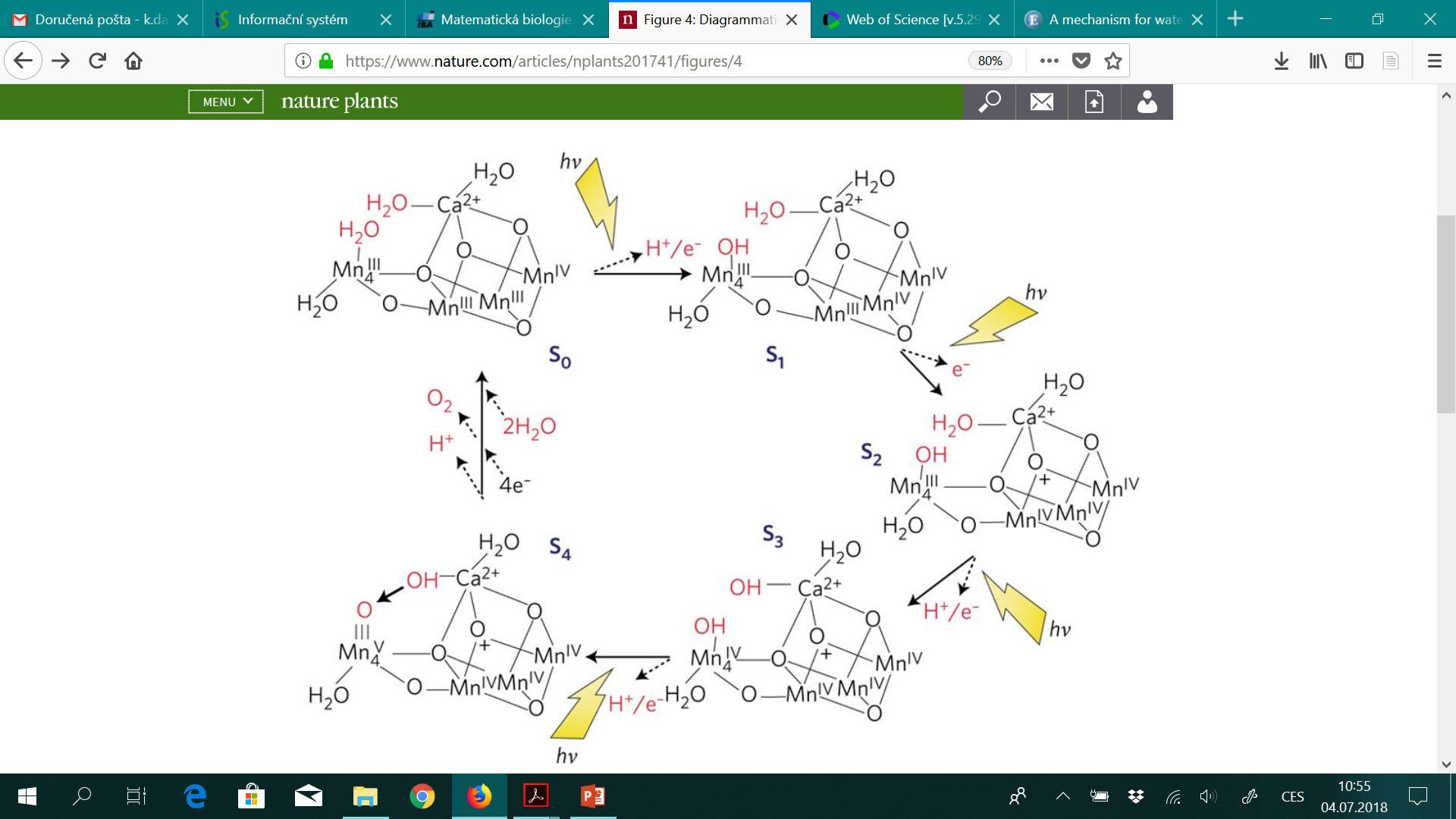 Barber, Nature Plants 3 (2017)
Photosynthesis
PSII
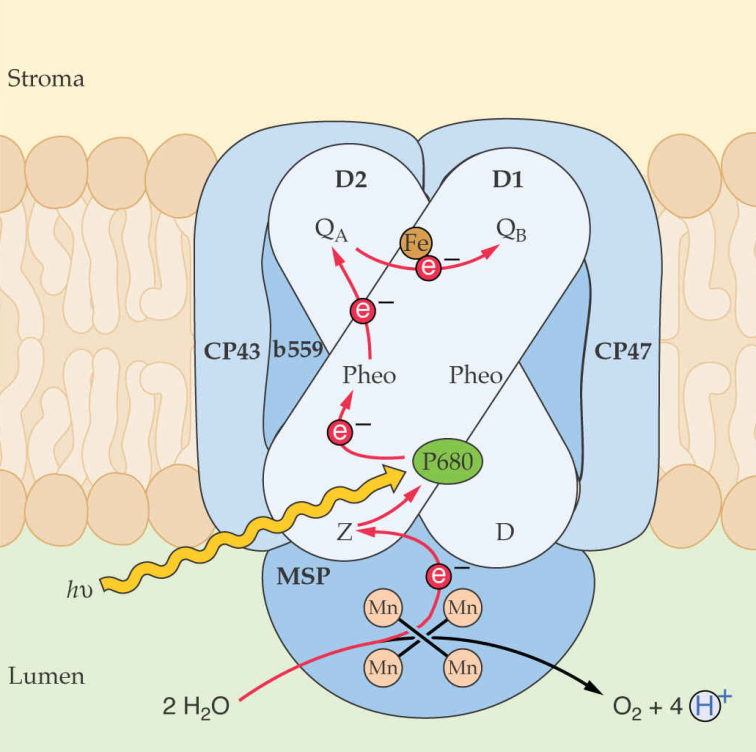 P680             QA                        QB

P680+             QA-                       QB

P680             QA                        QB-

P680 +             QA -                       QB-

QB2-  + 2H +             QBH2
QH2 + 2PCox + 2H+stroma                Q + 2PCred + 4H+lumen
Photosynthesis
Cytochrome b6f
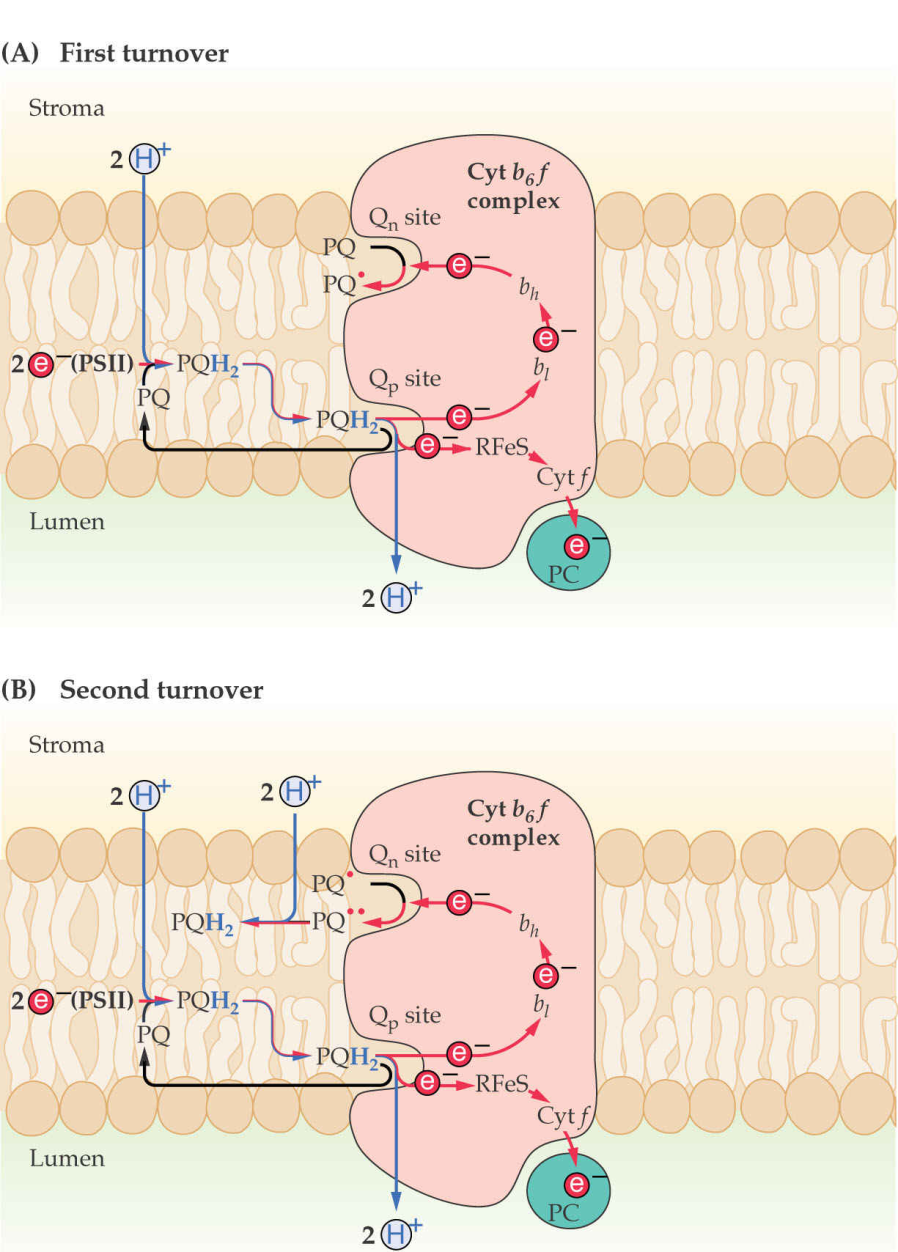 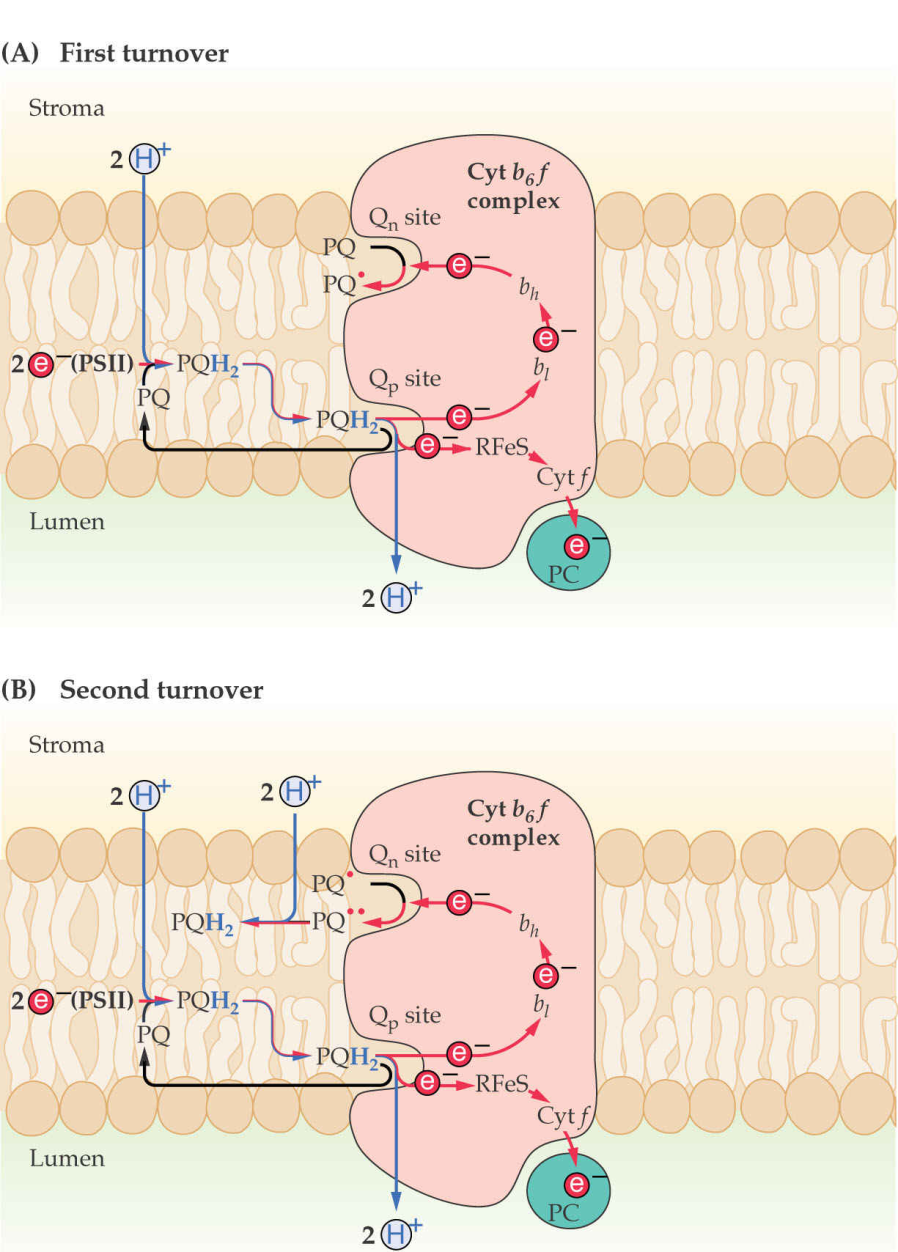 Photosynthesis
PSI
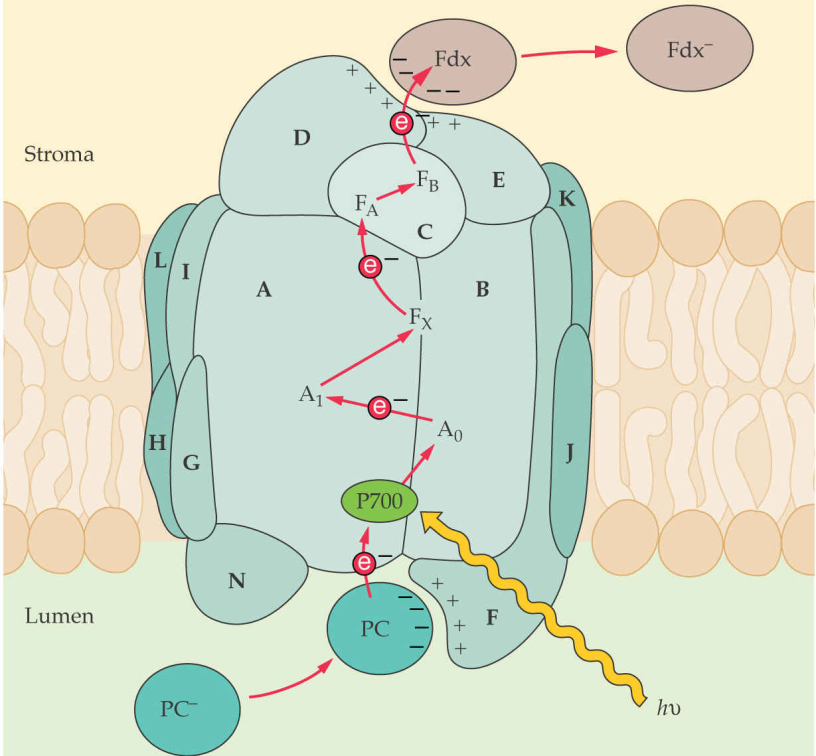 Structure and redox chemistry of flavin coenzymes
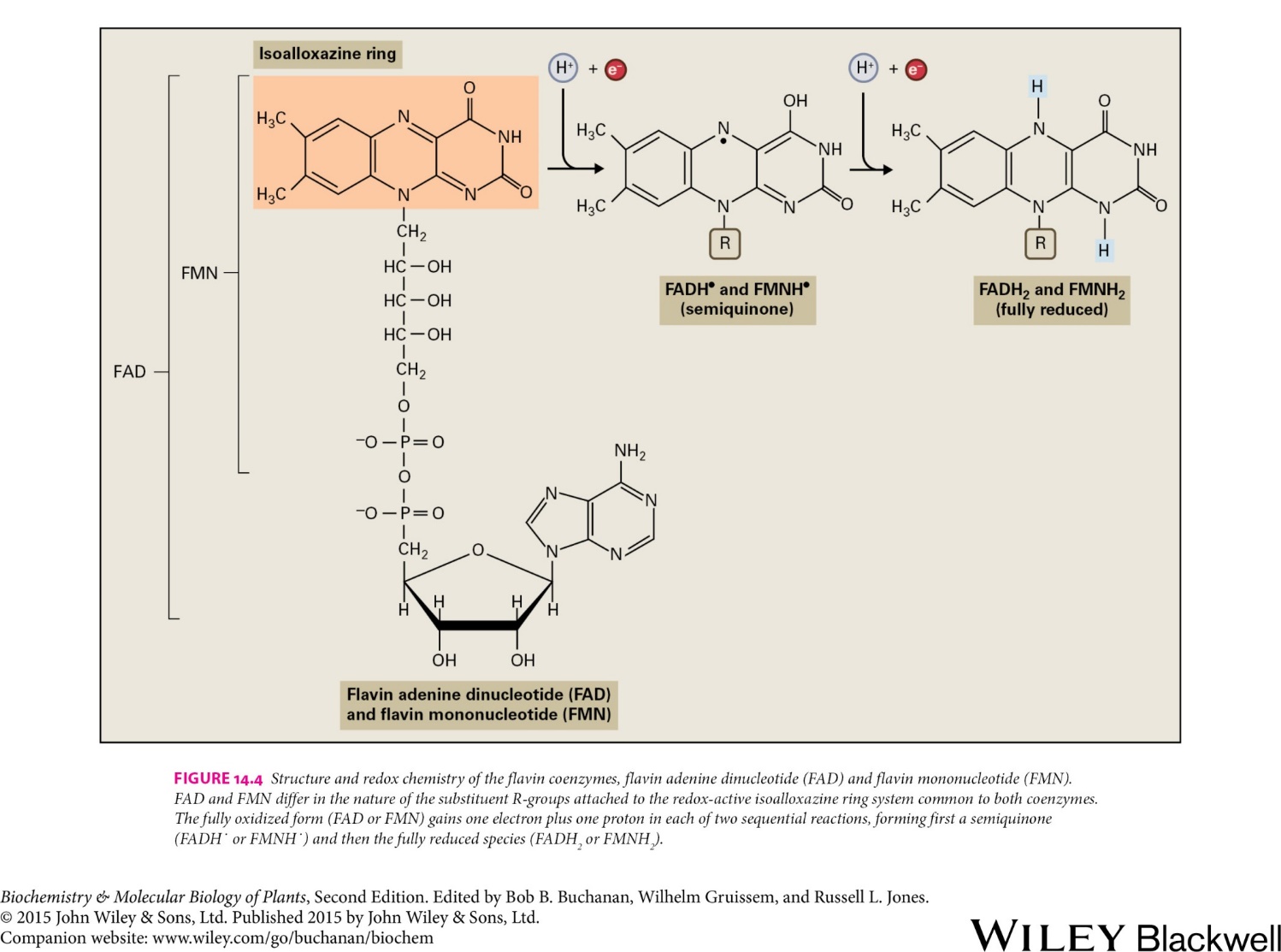 Photosynthesis
Cyclic electron transport chain
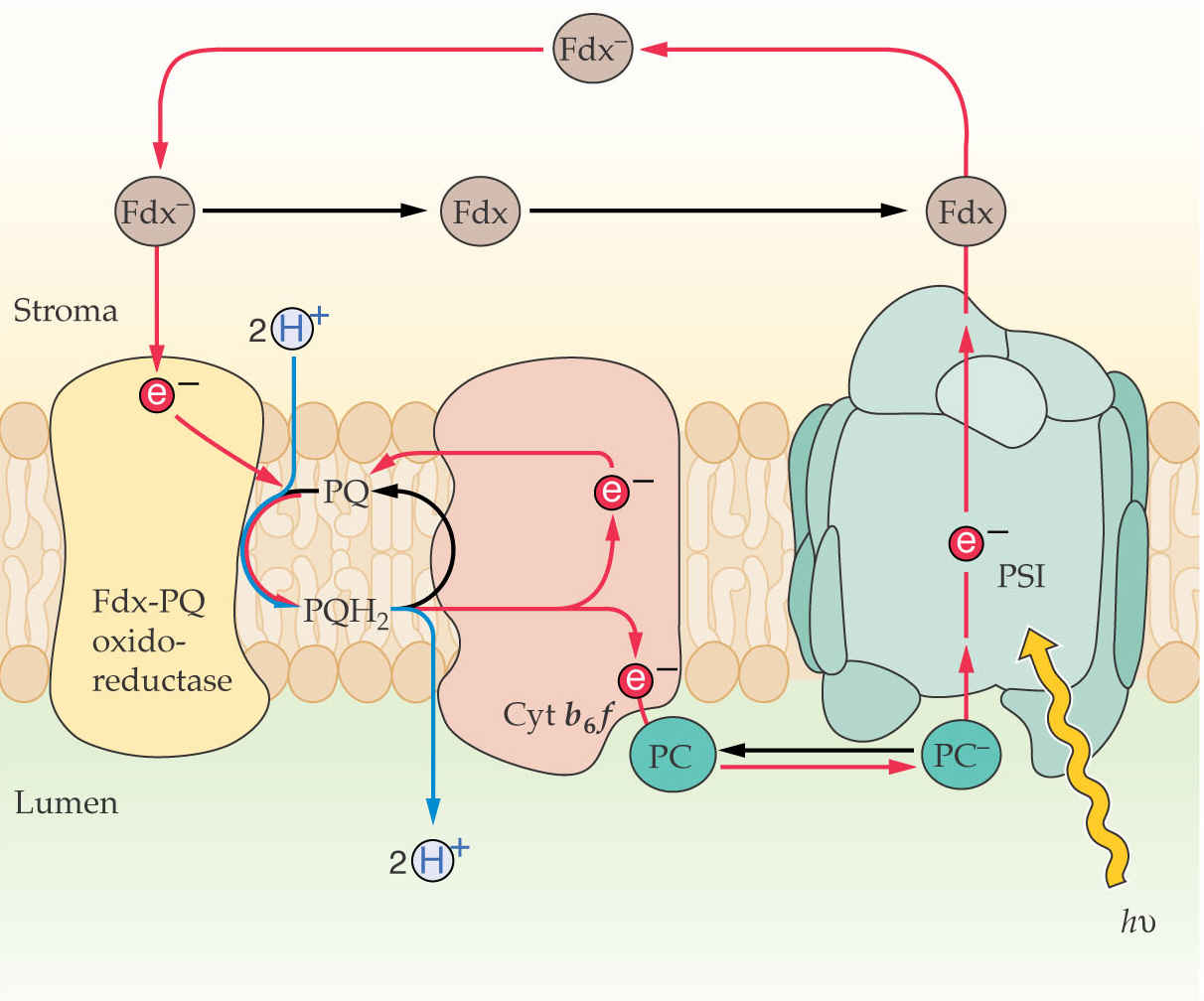 Photosynthesis
ATP synthesis in chloroplasts
Chloroplasts synthesize ATP by a chemiosmotic mechanism driven by a proton gradient
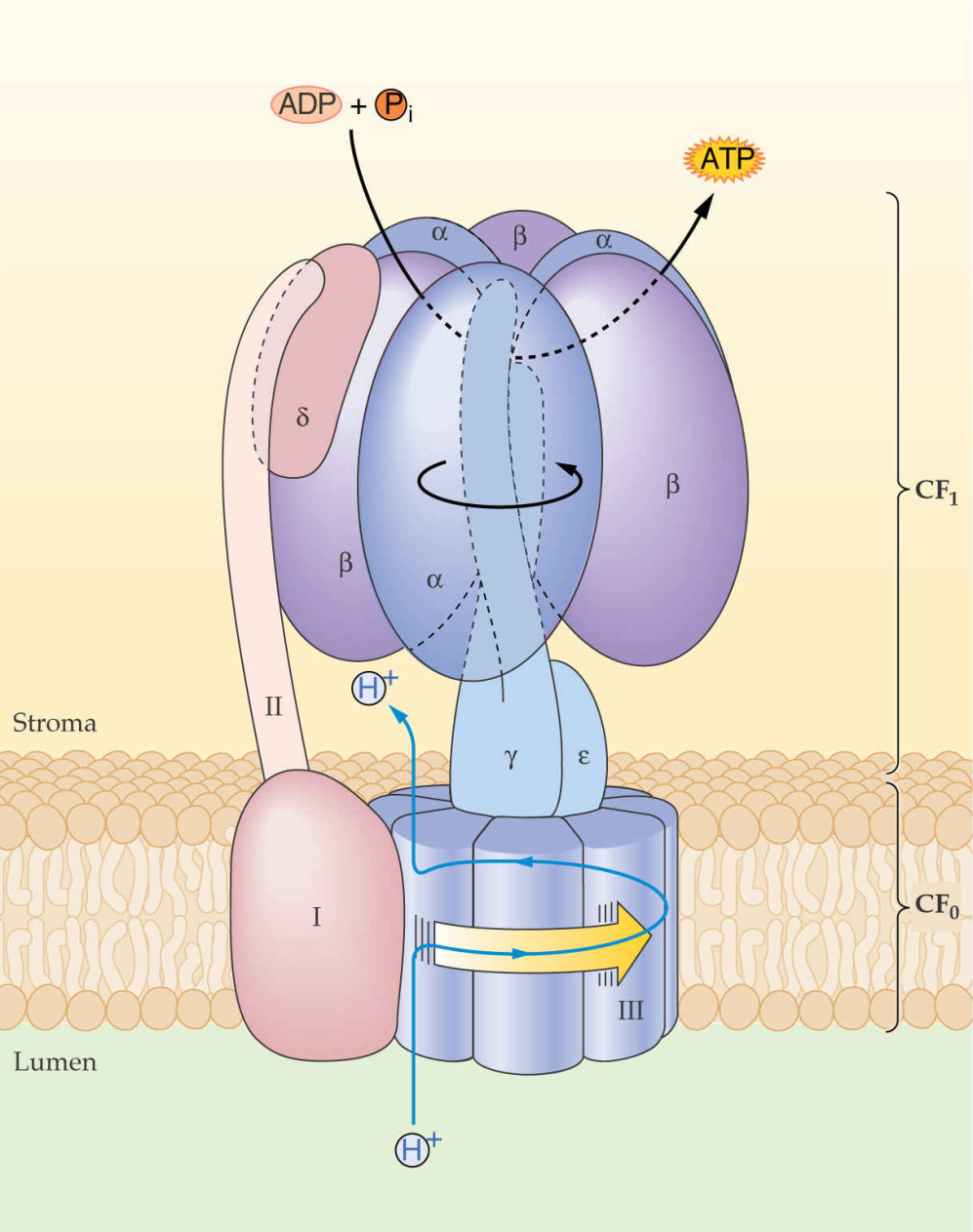 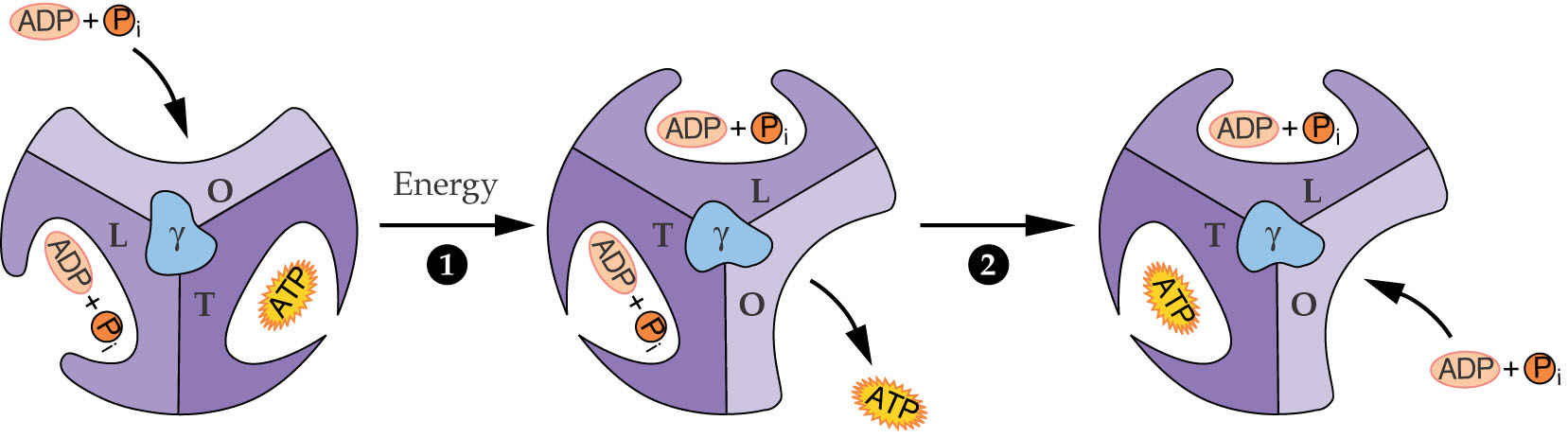 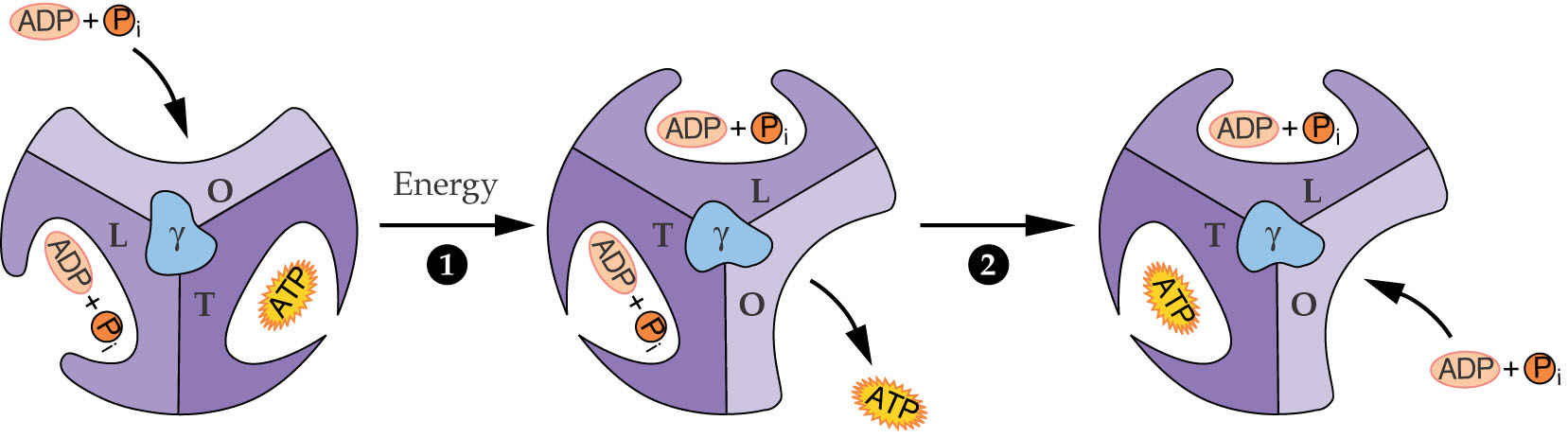 Photosynthesis
Organization of the thylakoid membrane
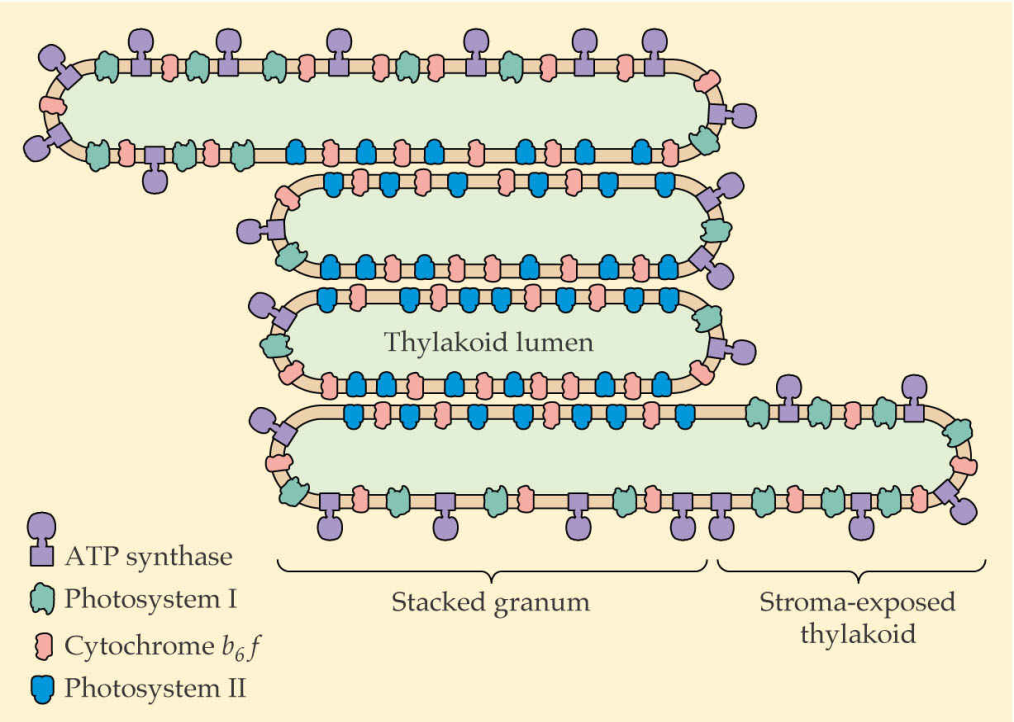 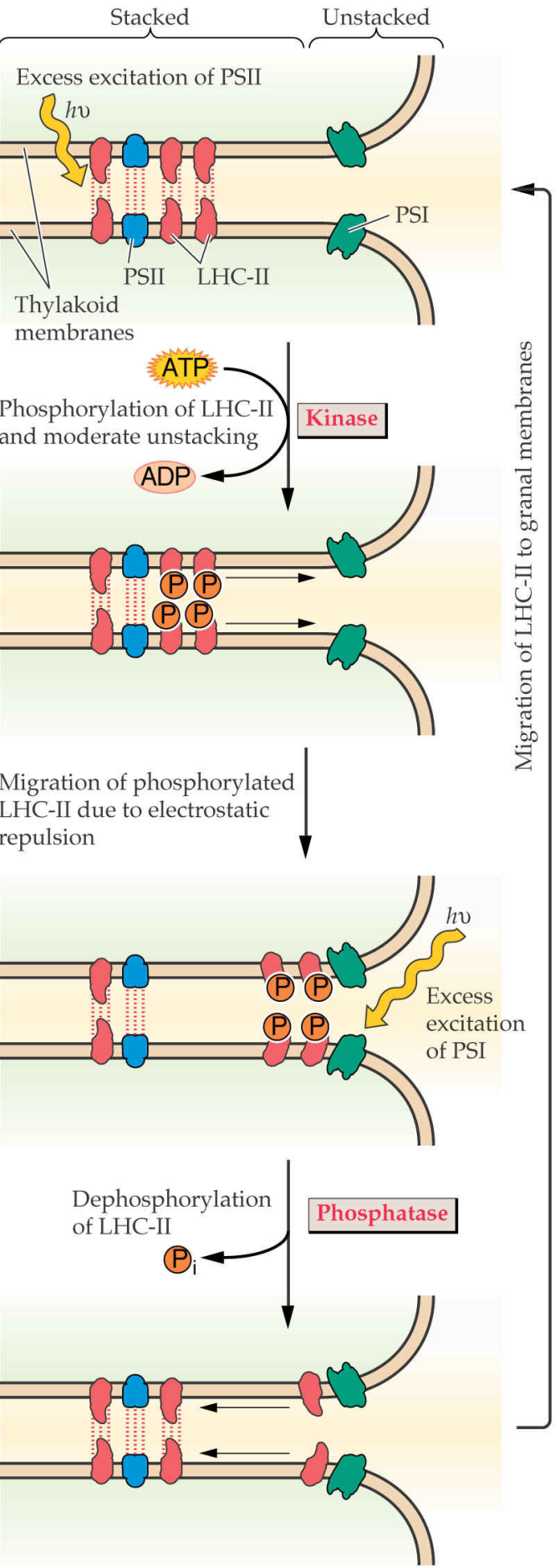 Photosynthesis
Energy distribution between PSI and PSII
Balanced excitation of both photosystems is required for maximum electron transfer efficiency
Photosynthesis
Carbon reactions in C3 plants
C3 plants produce a three-carbon compound as the first stable product.

 In these plants, photosynthetic carbon fixation is catalyzed by a single enzyme, Rubisco.

  Rubisco, probably the most prevalent
protein on Earth, constitutes up to half
the protein of the chloroplast stroma
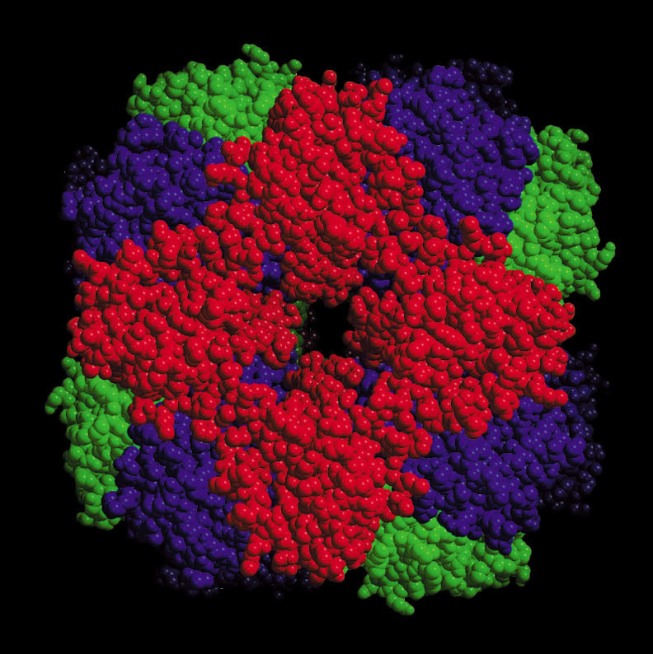 Photosynthesis
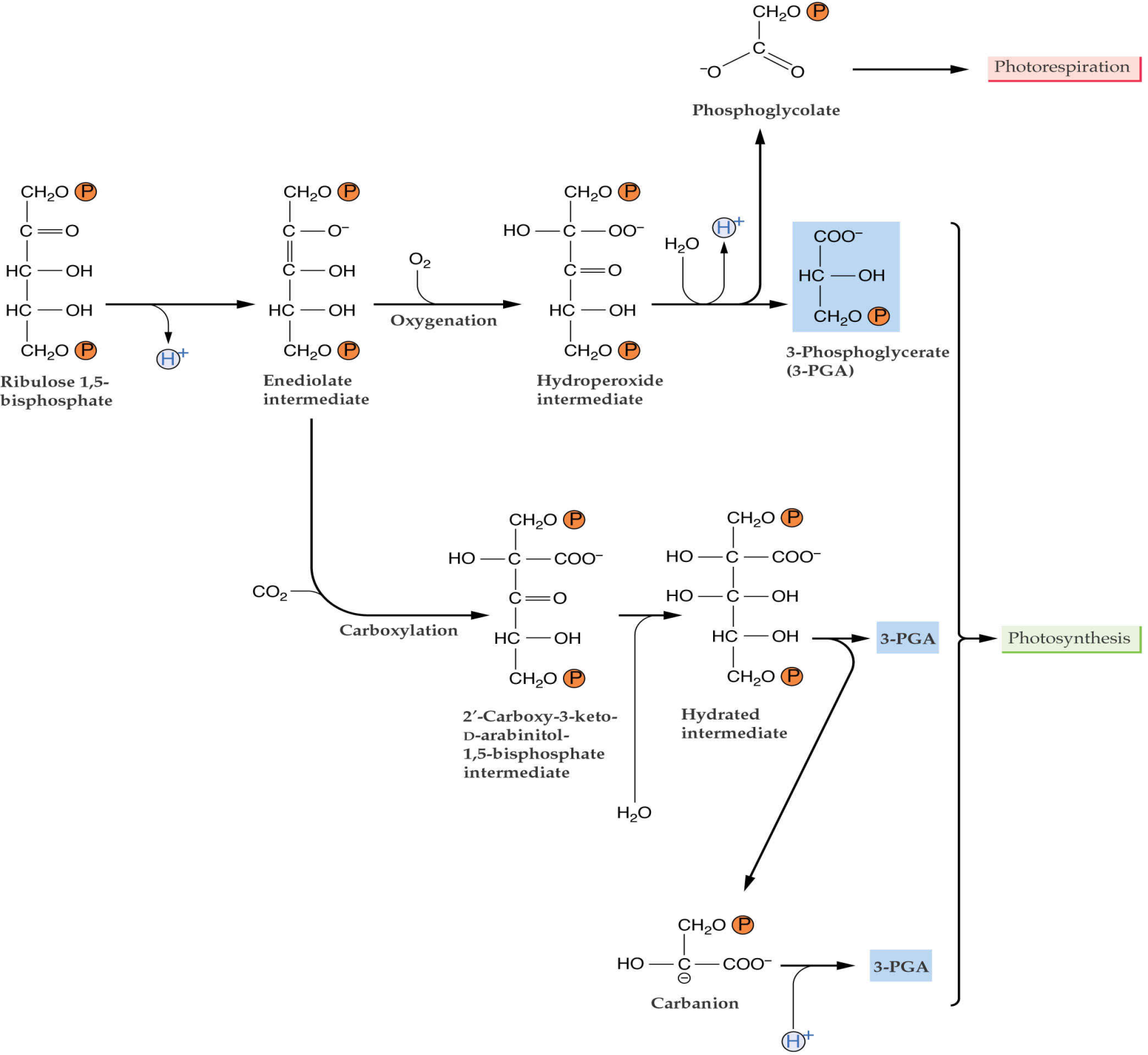 Photosynthesis
Carbon reactions (Calvin cycle)
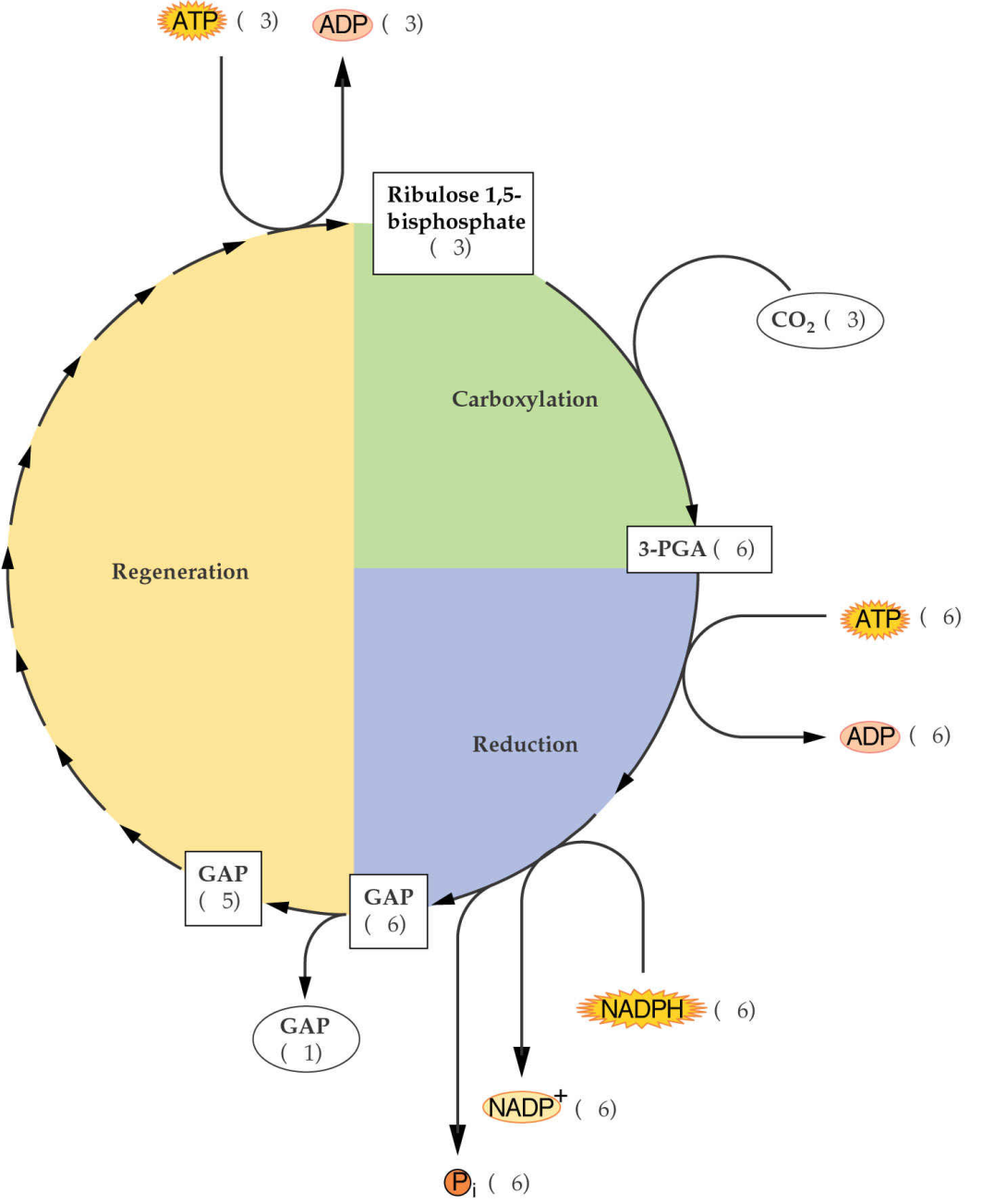 Fixation of one molecule of CO2 requires two molecules of NADPH and three of ATP.
Photosynthesis
The Calvin cycle regulation
Activation of Rubisco by carbamylation
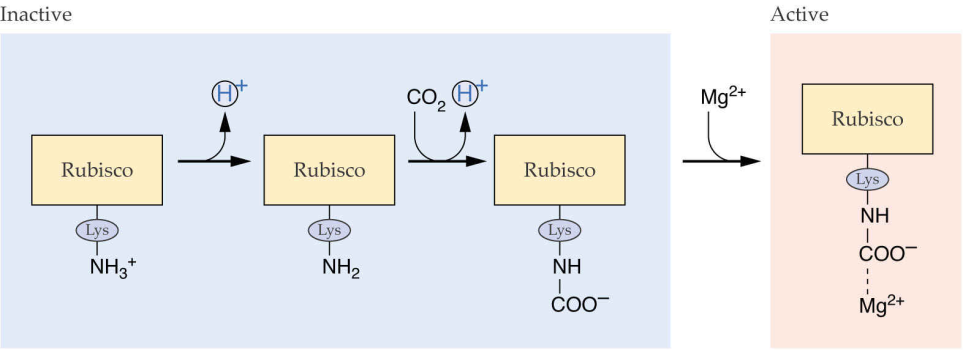 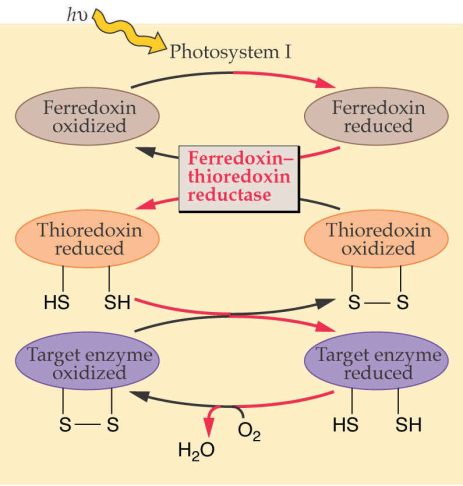 The ferredoxin-thioredoxin system
Photosynthesis
C4 fixation mechanism
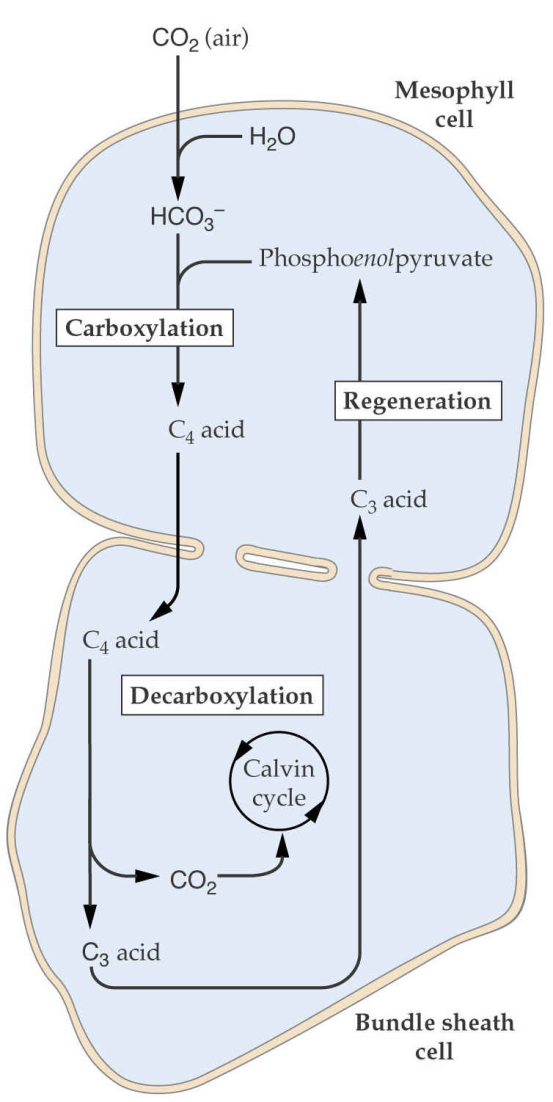 C4 plants contain two distinct CO2-fixing enzymes 

  They have specialized foliar anatomy:

	
Mesophyll cell

Bundle sheat cell



They form four-carbon organic acids as the first
products of CO2 fixation
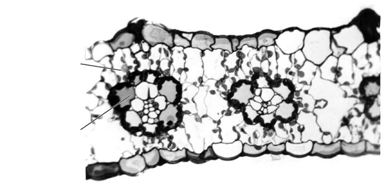 Photosynthesis
CAM fixation mechanism
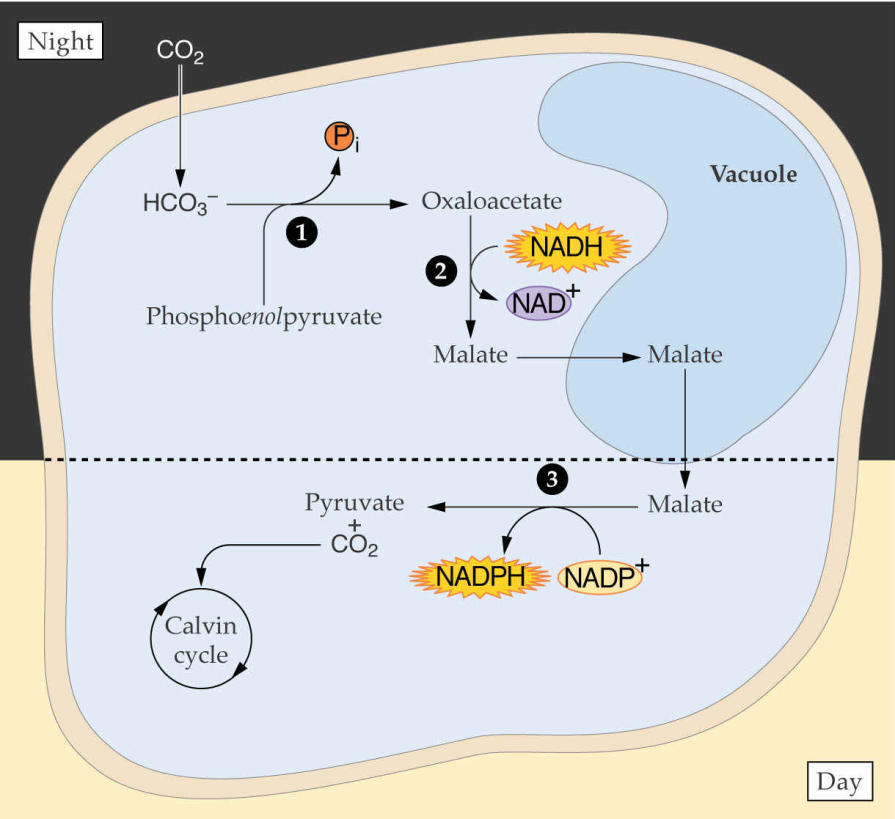